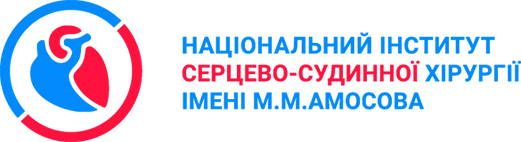 Розвиток української кардіохірургії та інтервенційної кардіології
Заступник директора «ДУ Національний інститут серцево-судинної хірургії імені М. М. Амосова НАМН України»,
головний позаштатний спеціаліст МОЗ України за спеціальністю «Хірургія серця та магістральних судин у дорослих» 
доктор медичних наук
Костянтин Руденко
[Speaker Notes: Шановні 
Віталіє Івановичу,
Володимире Миколайовичу,
колеги, гості!
Я радий бачити Вас в стінах нашого Національного Інституту!
На сьогоднішній день ми маємо багато проблем, як в країні, так і в галузі.
Нажаль, пішов з життя один із керівників Інституту – Г.В.Книшов
Проте, життя продовжується і ми мємо зберегти та продовжити справи Амосова та Книшова.
Ми були і є першими і маємо залишитися лідерами.]
Неінфекційні захворювання – найактуальніша проблема системи охорони здоров’я України
2
Очікувана тривалість життя при народженні, жінки (за даними Світового Банку, 2016 р.)
3
Очікувана тривалість життя при народженні, чоловіки (за даними Світового Банку, 2016 р.)
4
Рівень захворюваності та смертності від ССЗ в Україні (за даними ВООЗ)
ССЗ в структурі смертності – 68%
Ішемічна хвороба серця – 8,7 млн. пацієнтів
Гострий інфаркт міокарда – реєструється 57 тис. випадків на рік
 - смертність сягає 30%!!!
Гострий коронарний синдром – 150-190 тис. випадків на рік (розрахункові дані)
Вроджені вади серця – 4,5 тис. на рік
5
Структура передчасної смертності в Україні
За приблизними підрахунками, країна втрачає близько 0,1% ВВП від ІХС
(Національна агенція оцінки технологій ОЗ)
Інвестиції в лікування ІХС чинять позитивний вплив на показники ОЗ та економіки
Бачення 2020
6
Рівень материнської смертності в Україні
(за даними ВООЗ, 2016 р.)
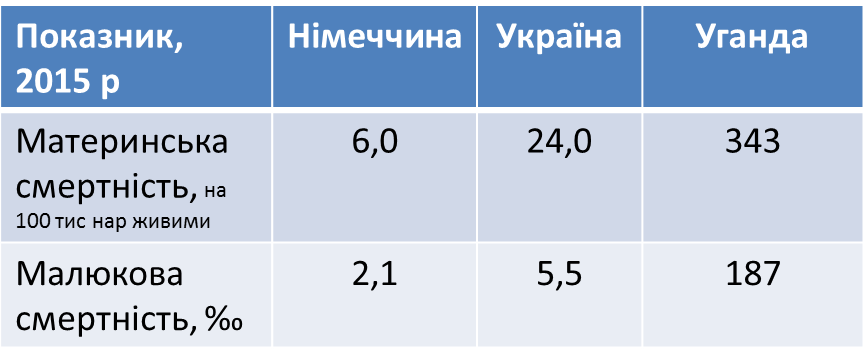 I місце серед причин МС в Україні – захворювання серцево-судинної системи
8-9 випадків МС в Україні на рік  зумовлено розривом аневризми аорти
7
Кількість років потенційного життя, втраченого через передчасну смертність в Україні
1000 років
на 100 тис населення
За приблизними підрахунками, країна втрачає близько 0,1% ВВП від ІХС
(Національна агенція оцінки технологій ОЗ)
8
Чинники, які впливають на здоров’я
9
Поведінкові чинники, які впливають на передчасну смерть у зв’язку з ССЗ
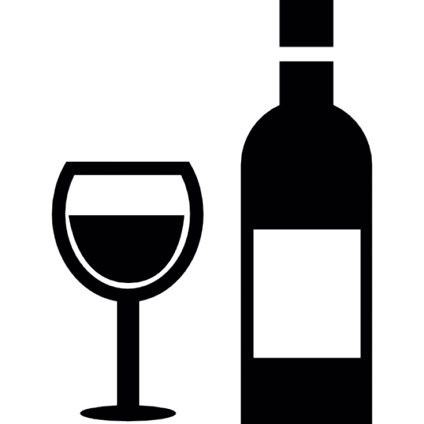 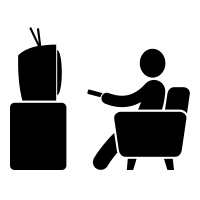 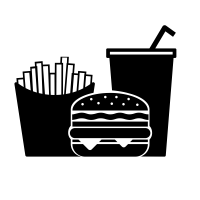 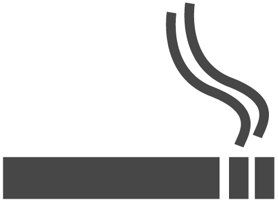 10
Медичні чинники, які впливають на передчасну смерть у зв’язку з ССЗ
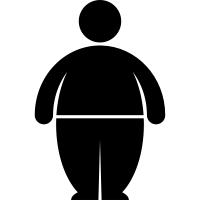 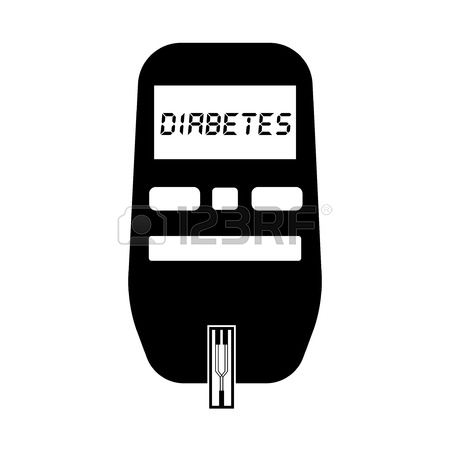 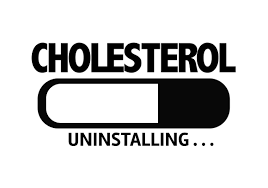 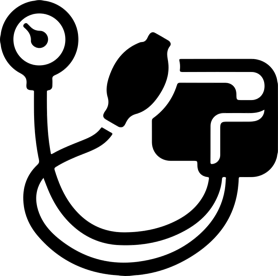 11
Внесок лікувальних заходів та корекції факторів ризику у зниження на 50% смертності від ІХС (%)
Зниження на 
50 % смертності
від ІХС відбулося
не стільки за 
рахунок 
лікувальних 
заходів, скільки 
внаслідок корекції
факторів ризику
12
Витрати на охорону здоров’я і соціальне забезпечення у відсотках від ВВП
%
13
За один день в Україні помирає від захворювань серця в середньому 1167 осіб
За два роки це складає населення міста Львів чи Дніпро
108.000 щорічно помирає внаслідок несвоєчасного надання допомоги при невідкладних станах
14
Кількість імплантацій ШВРС на 1 млн. населення в країнах Європи
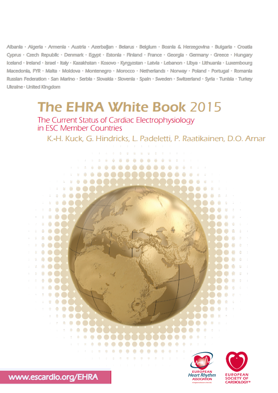 15
Профілактика раптової серцевої смерті (2015 р.)
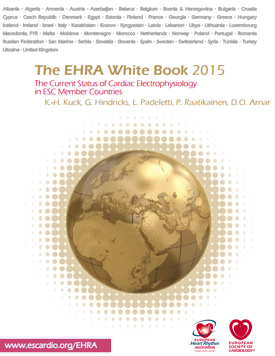 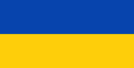 Населення - 38 млн.
Смертність від ССЗ – 46%
Населення - 44 млн.
Смертність від ССЗ – 68%
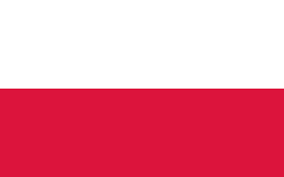 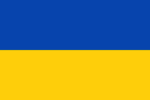 16
Плинність кадрів серед м/с (n=385)
17
Необхідні зміни у організації системи охорони здоров’я в Україні та її фінансування
Впроваджена система громадського здоров’я дає результат в середньо- та довгостроковій перспективі. Тим часом потрібно забезпечувати надання медичної допомоги.

НІССХ ім. Амосова є лідером серед 4 установ НАМН України у пілотному проекті Міністерства фінансів України з реструктуризації фінансування медичних установ високоспеціалізованої медичної допомоги
18
Регіональні кардіо- та реперфузійні
центри в Україні
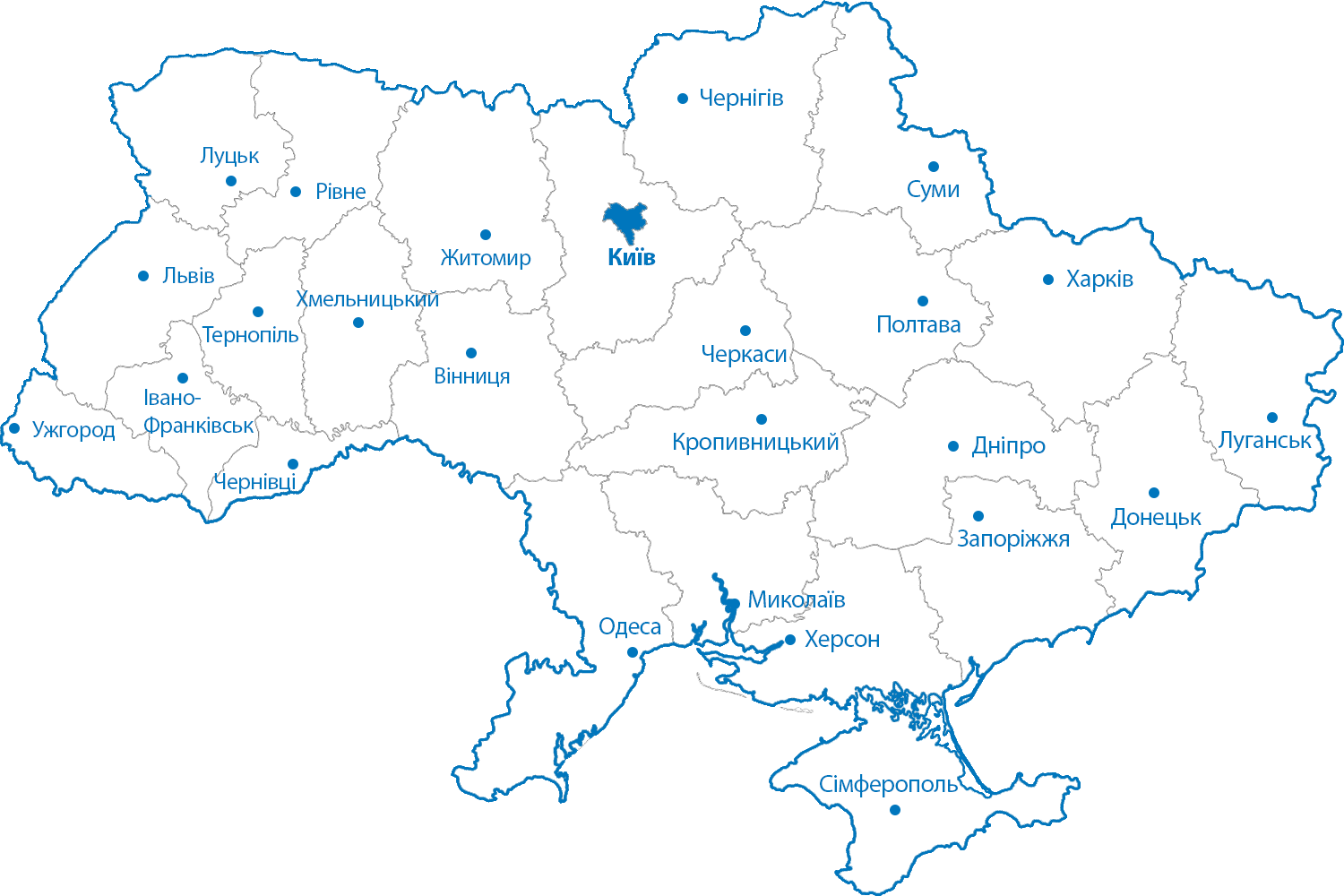 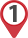 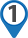 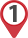 39 центрів, з яких
28 з повним обсягом кардіохірургічної допомоги
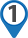 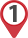 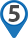 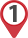 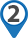 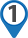 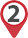 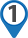 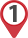 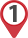 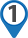 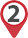 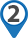 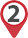 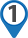 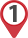 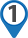 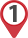 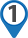 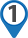 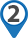 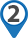 Заблоковано:
2 центри Луганська
2 центри Донецька
1 центр Симферополя
19
Результати роботи кардіохірургічної галузі України в 2016 році
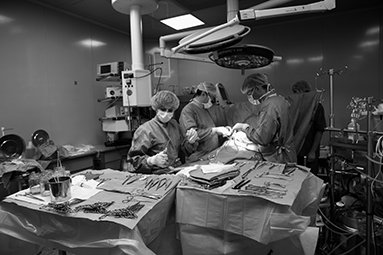 18389 операцій
10773 інтервенцій
20
Напрями надання кардіохірургічної допомоги в Україні (2016 р.)
21
Динаміка кількості операційв НІССХ ім. М. М. Амосова
22
Рейтинг кардіохірургічних центрів України за кількістю виконаних операцій*
*за даними Асоціації кардіохірургів України
23
Рейтинг кардіохірургічних центрів України за кількістю виконаних операцій*
Рейтинг кардіохірургічних центрів України за кількістю виконаних операцій*
*за даними Асоціації кардіохірургів України
24
Рейтинг кардіохірургічних центрів України за кількістю виконаних операцій*
Рейтинг кардіохірургічних центрів України за кількістю виконаних операцій*
*за даними Асоціації кардіохірургів України
25
Рейтинг кардіохірургічних центрів України за кількістю виконаних стентувань КА*
*за даними Асоціації кардіохірургів України
26
Рейтинг кардіохірургічних центрів України за кількістю виконаних стентувань КА*
27
Рейтинг кардіохірургічних центрів України за кількістю виконаних стентувань КА*
*за даними Асоціації кардіохірургів України
28
Задоволення потреби в кардіохірургічнiй допомозi в Україні (2016 р.)
29
Кардіохірургічні операції на мільйон населення в Україні в 2014 році
Співвідношення кардіохірургічних центрів до кількості населення
30
Досягнення в вітчизняній кардіохірургії останніх років
Унікальні технології операцій з показниками якості світового рівня
Створено технологію КОРОНАРНОГО ШУНТУВАННЯ на працюючому серці 
Унікальний досвід хірургічного лікування інфекційного ендокардиту
(більше 4.000 випадків з безпрецендентно високими показниками якості)
Значні досягнення в хірургії аневризми аорти, в тому числі і при розшаруванні
Хірургічне лікування кардіоміопатій та ХСН
Розробка та застосування нових методик пластики клапанів 
Високоякісна хірургія ВРОДЖЕНИХ ВАД СЕРЦЯ (вітчизняні “know how”)
Впровадження малоінвазивних та малотравматичних методик
Формування напрямку екстреної та невідкладної кардіохірургії
Активна співпраця з лікарями первинної та вторинної ланок
Створення напрямку серцево-судинної та біомедичної інженерії
31
Порівняння рівнів летальності при набутих вадах серця
32
Результати хірургічного лікування ІЕ в світі
33
Хірургія пухлин серця (n = 832)
n = 22
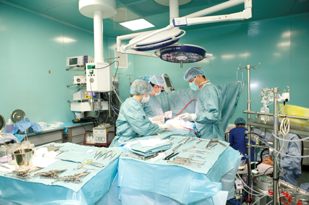 n = 29
n = 103
n = 101
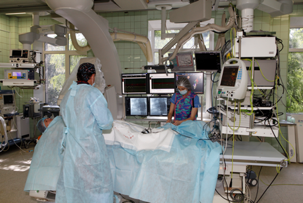 n = 102
n = 114
n = 154
n = 146
34
Комплекс заходів задля зменшення ризиків передчасної смерті від ССЗ
Епідеміологія і соціальна вага проблемного захворювання
Кліматичні і екологічні особливості території
Соціально - економічно особливості населення
Комплексний динамічний аналіз проблем стану здоров’я
Комплекс профілактичних, діагностично-лікувальних заходів – 
РОЗВИТОК СИСТЕМИ ГРОМАДСЬКОГО ЗДОРОВ’Я
Профілактика стресів, здорове харчування
Організація  диспансерного спостереження
Економічний аналіз втрат стану здоров’я
Сприятливі умови праці та життя
35
Указ Президента
36
Складові державної політики
Відповідальність медпрацівників за невикористані можливості
Застосування нових мотиваційних механізмів для медпрацівникіів
ДЕРЖАВНА ПРОГРАМА
і її фінансування
37
Завдання державної програми боротьби з серцево-судинними захворюваннями
Первинна та вторинна профілактика ССЗ – елемент державної політики
Створити систему екстреної та невідкладної кардіохірургічної та інтервенційної допомоги
Покращити доступ громадян до сучасних методів діагностики ССЗ
Збільшити обсяги кардіохірургічної допомоги та різновиди операцій, в першу чергу, в регіональних кардіоцентрах
Впровадити досягнення співпраці провідних науково-лікувальних закладів в медичну практику всієї країни
Створити систему реабілітації пацієнтів з ССЗ
38
Основні компоненти державної програми боротьби з серцево-судинними захворюваннями
Організаційні заходи програми
Покращення медичної допомоги пацієнтам на серцево-судинні захворювання
Освітня, наукова та експертна діяльність
Організаційний розвиток. Професійний розвиток медичного персоналу (кардіологів, терапевтів, лікарів первинної ланки та інших суміжних спеціальностей)
Інформаційно-просвітні заходи
39
Очікувані результати державної програми боротьби з серцево-судинними захворюваннями
Зниження щорічного рівня смертності від ССЗ на 7% до 2021 року (в т.ч. малюкової та материнської)
До 2021 знизити кількість смертей від ССЗ на 40.000 в рік у порівнянні з 2015 роком
Уніфікація підходів до формування статистичної звітності, яка відповідає європейським стандартам
Створення реєстру пацієнтів з життєзагрозливими ССЗ
Збільшення обсягів кардіологічної та кардіохірургічної допомоги, які наближуються до європейських стандартів:
52.790 кардіохірургічних, інтервенційних лікувальних та діагностичних втручань з показником летальності, що не перевищує 2% (з них – 24.000 стентувань)
40.000 коронарографій
8.000 тромболізисів
40
Регіональні програми боротьби
з серцево-судинними захворюваннями
Мета – розвиток потенціалу кардіохірургії на місцевому рівні в містах, де концентрується вторинна медична допомога

Забезпечення ангіографами: 1 на 50.000 населення
Створення оснащених і належним чином фінансованих окружних лікарень
Забезпечення висококваліфікованими кадрами
41
Регіональні програми боротьби
з серцево-судинними захворюваннями
Фахівці НІССХ ім. Амосова, крім високоспеціалізованої кардіохірургічної допомоги, можуть надати консультаційну та практичну допомогу в:

Досягненні результативних показників, якщо вони передбачені і місцевою (бюджетною) і відповідним договором на медичне обслуговування населення громади;
Розробці локальної прогами (в тому числі бюджетної) як боротьби з ССЗ, так і загальномедичних заходів;
Підготовці пропозицій щодо ефективного використання і розподілу коштів місцевого бюджету та медичних субвенцій між первинною, вторинною і третинною кардіохірургічною медичною допомогою;
Підготовці кадрів та підвищенні їх практичних навичок.
42
Майбутнє за пацієнторієнтованою медициною
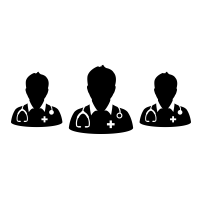 Медична спільнота
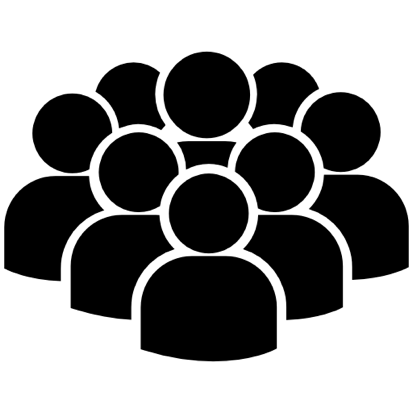 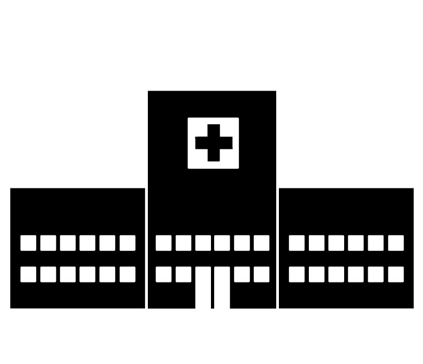 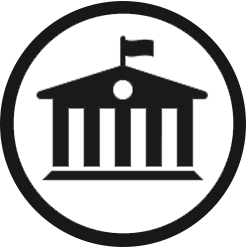 Громадяни України
Виконавчі
органи
влади
Уряд
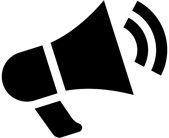 Медіа та інші
43